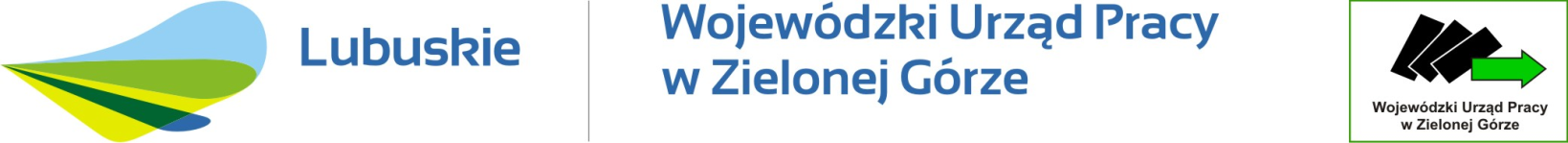 Sytuacja 
na lubuskim rynku pracy
Zielona Góra, grudzień 2021 roku
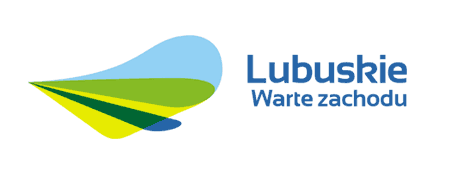 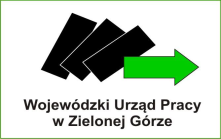 Liczba aktywnych zawodowo i pracujących w latach 2019-2021
(oszacowanie na podstawie stopy bezrobocia i liczby bezrobotnych)
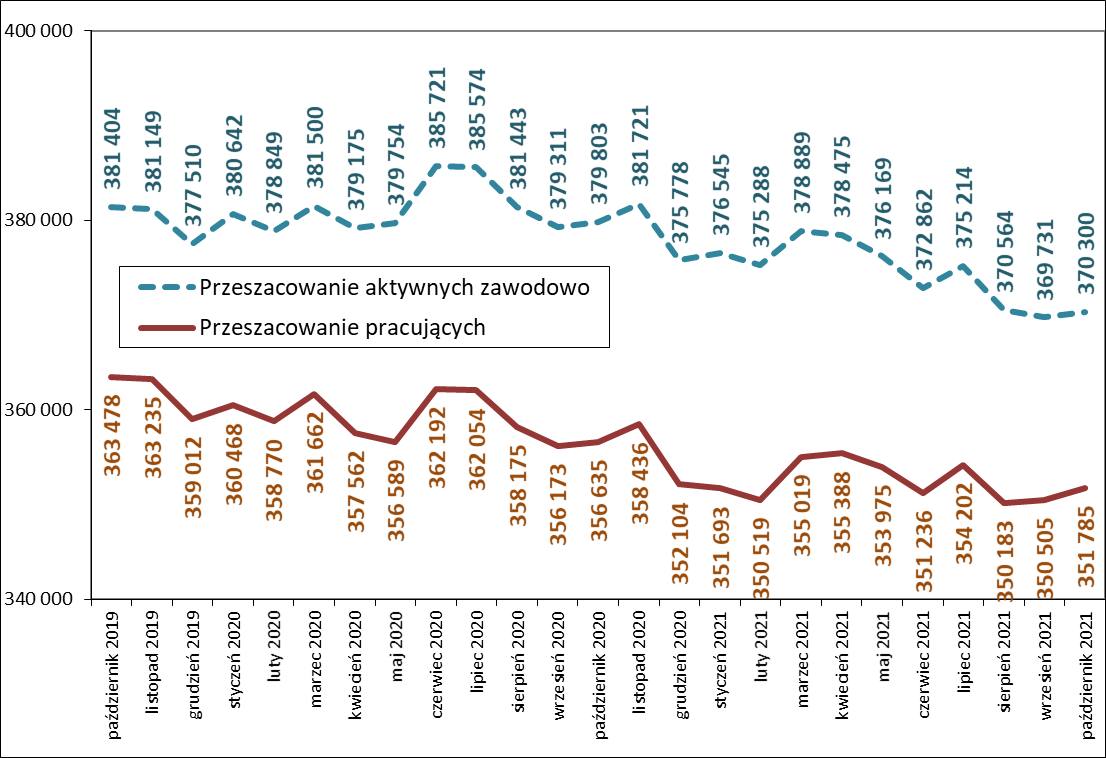 Źródło: Obliczenia własne na podstawie danych GUS.
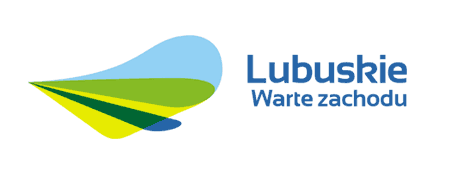 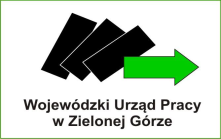 Liczba zarejestrowanych bezrobotnych w latach 2019-2021
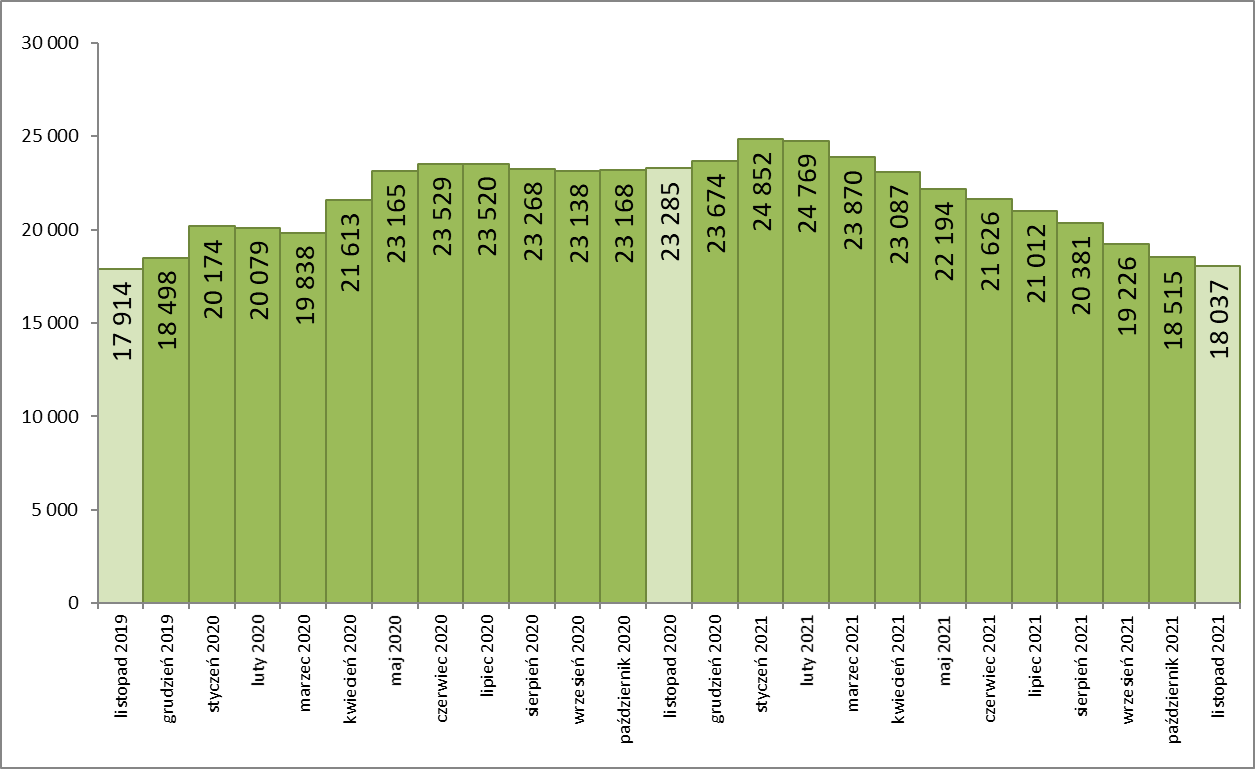 Źródło: Dane z powiatowych urzędów pracy
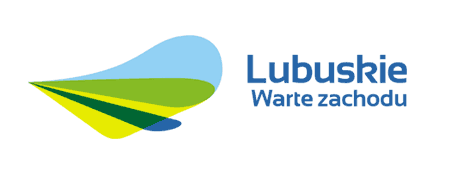 Napływ ofert pracy i napływ bezrobotnych
w latach 2019-2021
(styczeń-listopad danego roku)
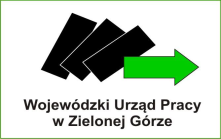 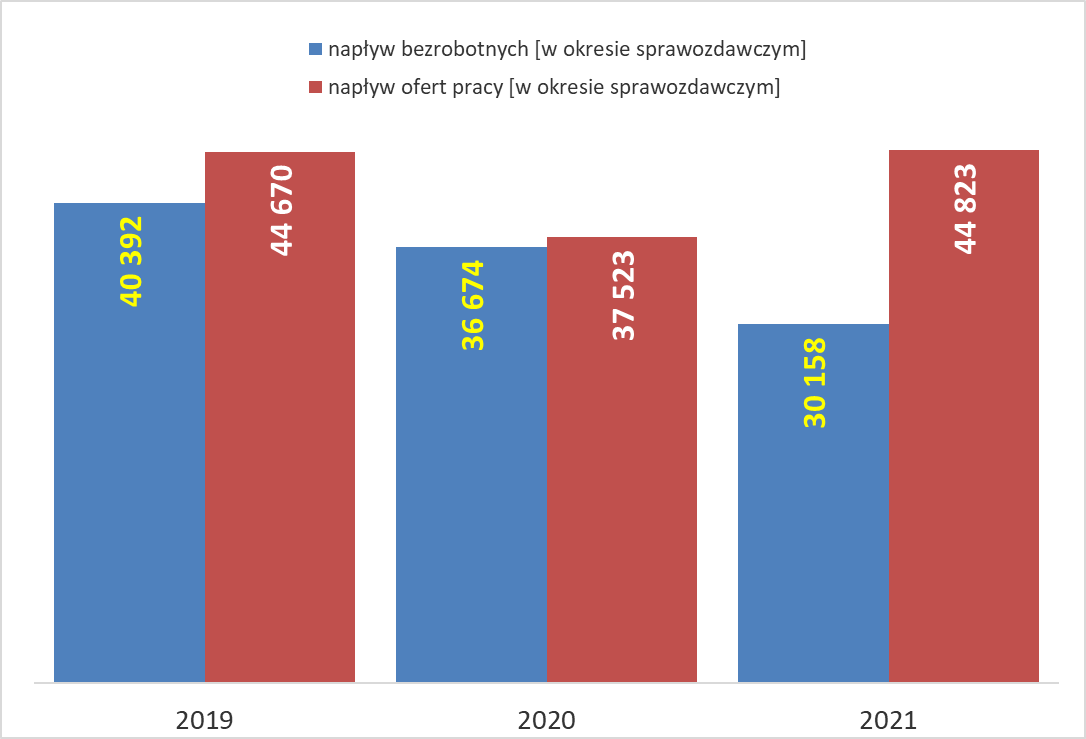 Źródło: Dane z powiatowych urzędów pracy
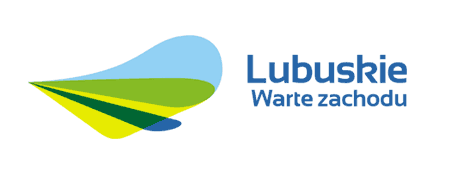 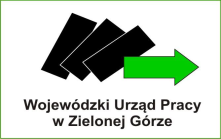 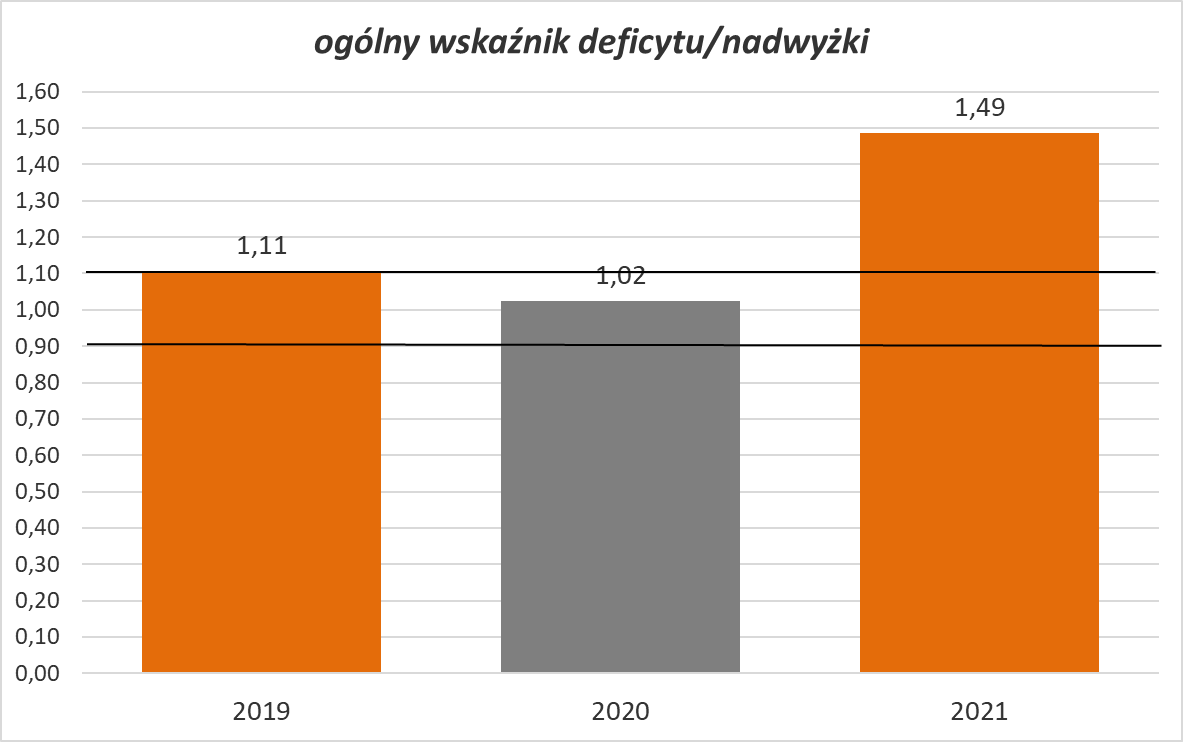 Źródło: Obliczenia własne na podstawie danych z powiatowych urzędów pracy.
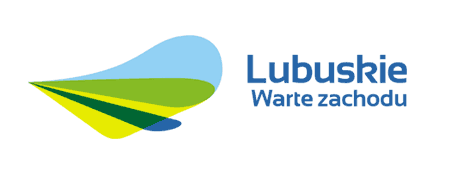 Stopa bezrobocia wg powiatów 
(koniec października 2019 i 2021 roku)
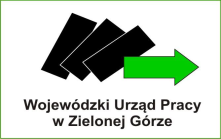 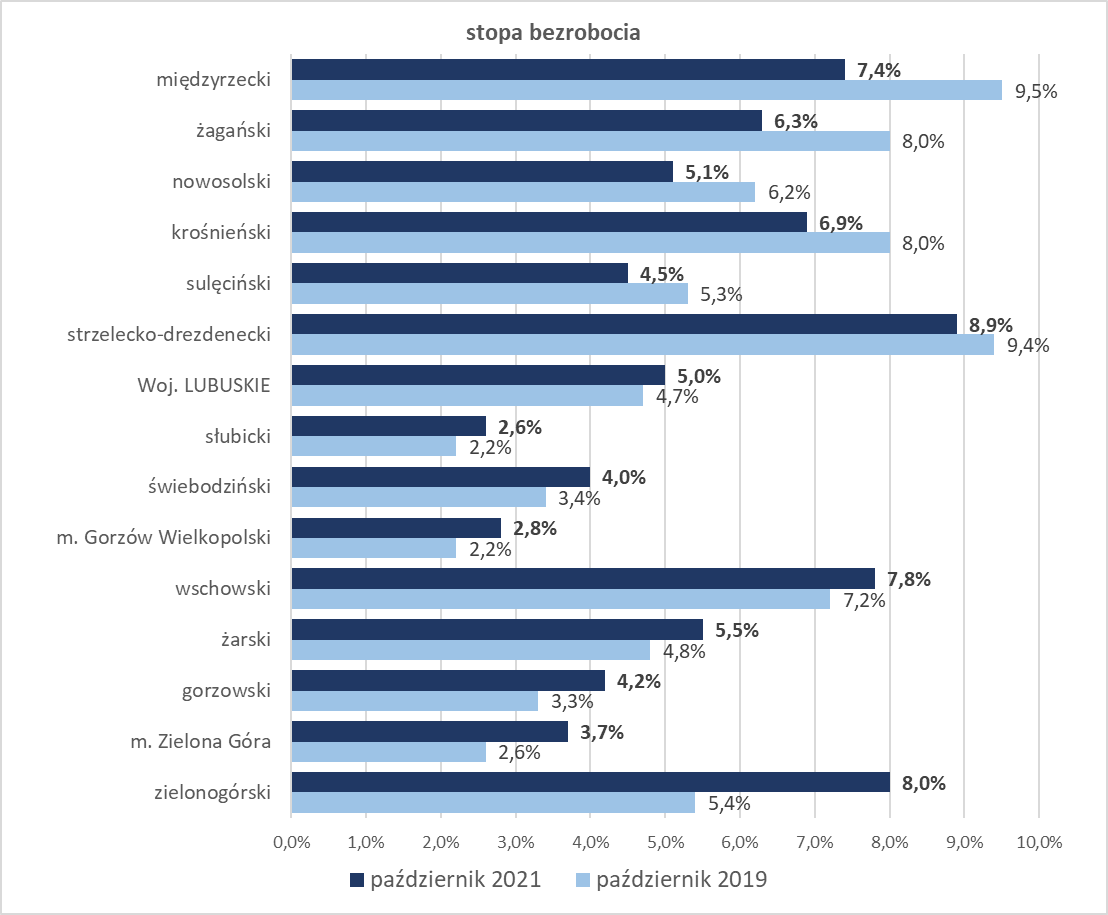 Źródło: Dane GUS.
Bezrobotni w szczególnej sytuacji na rynku pracy
(stan na koniec listopada 2019 i 2021 roku)
(liczba)
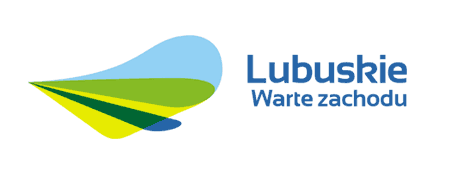 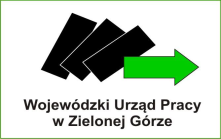 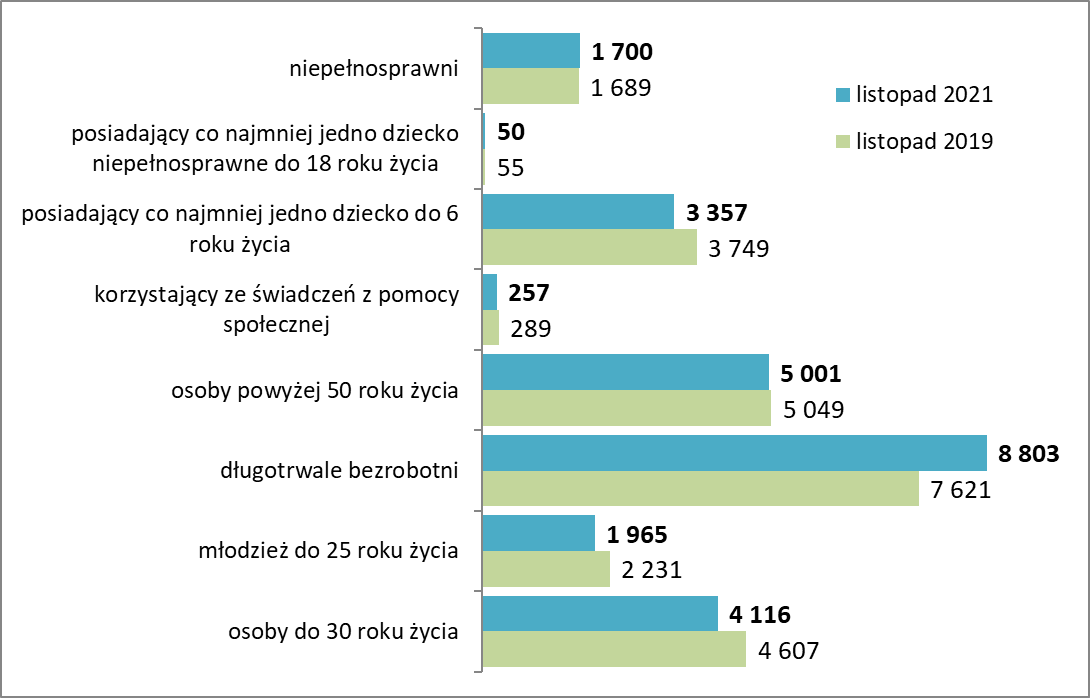 Źródło: Dane z powiatowych urzędów pracy
Bezrobotni w szczególnej sytuacji na rynku pracy
(stan na koniec listopada 2019 i 2021 roku)
(w %)
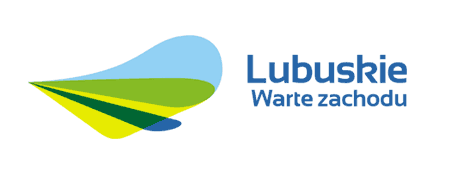 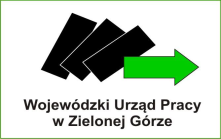 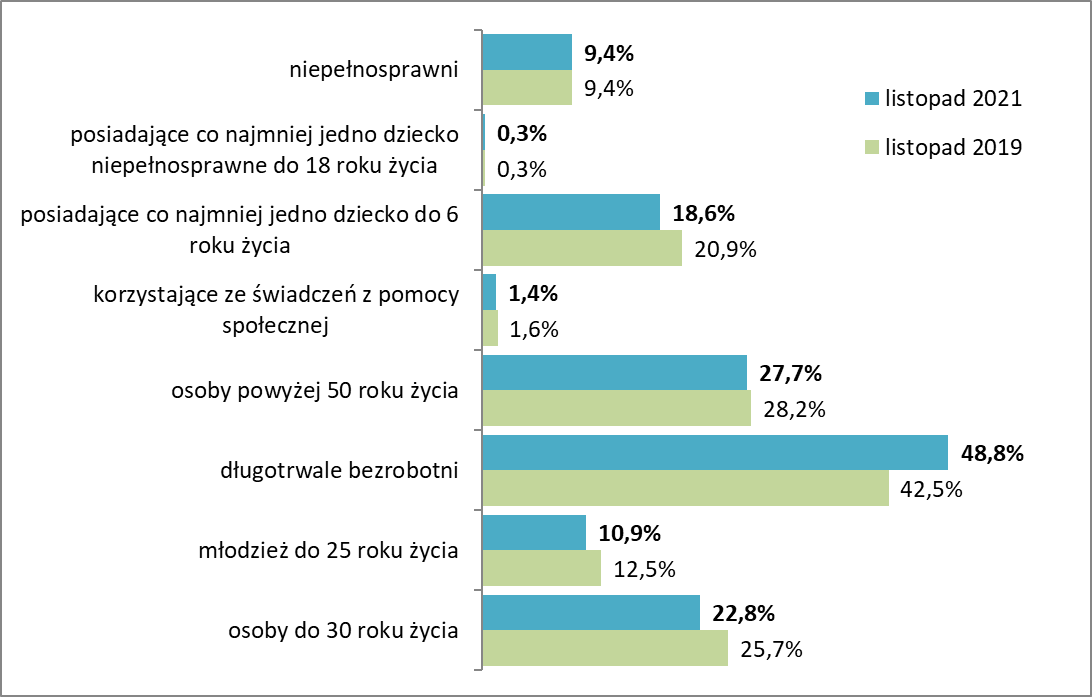 Źródło: Dane z powiatowych urzędów pracy
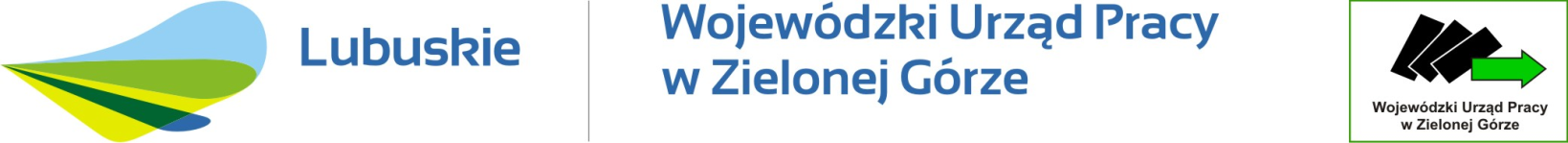 Sytuacja 
na lubuskim rynku pracy
Dziękuję za uwagę…